SỞ GIÁO DỤC VÀ ĐÀO TẠO BÌNH ĐỊNHTRƯỜNG THPT SỐ 2 PHÙ MỸ
TỔ: LÝ - HÓA
Chào mừng 
quý thầy cô!

GIÁO VIÊN: TÔ NGỌC LONG
CHƯƠNG III: ĐỘNG LỰC HỌC
Bài 13:
TỔNG HỢP VÀ PHÂN TÍCH LỰC. CÂN BẰNG LỰC
Khởi động
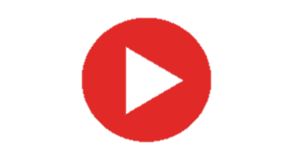 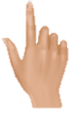 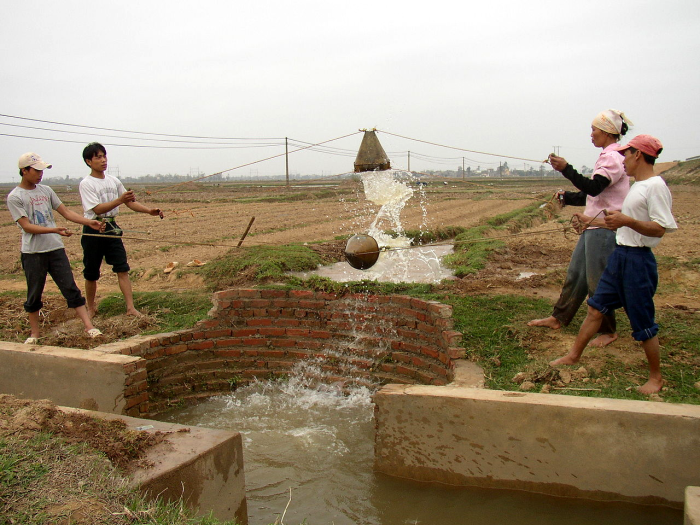 Hai tàu kéo giống nhau dùng dây cáp để kéo hệ thống ống ngầm khi xây dựng hầm Thủ Thiêm (TP HCM) như hình
 - Tàu chở hàng sẽ chuyển động theo hướng nào?
 - Làm thế nào để tính được độ lớn của lực kéo tác dụng lên tàu chở hàng?
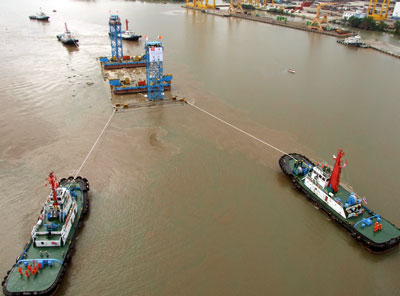 Các tàu lai dắt hệ thống ống ngầm trong quá trình xây dựng hầm Thủ Thiêm, TP Hồ Chí Minh.
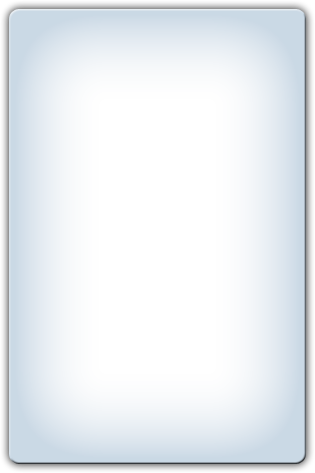 Tổng hợp lực là phép thay thế các lực tác dụng đồng thời vào cùng một vật bằng một lực có tác dụng giống hệt như các lực ấy.
Lực thay thế này gọi là hợp lực.
Tổng hợp lực – hợp lực tác dụng
I
Về mặt toán học, ta có thể tìm hợp lực bằng phép cộng vectơ
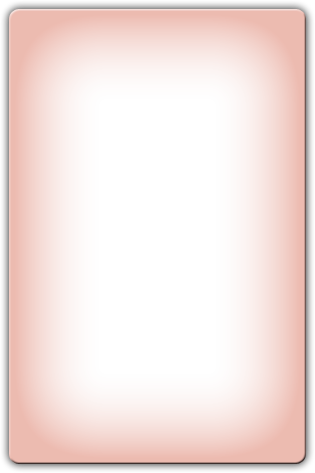 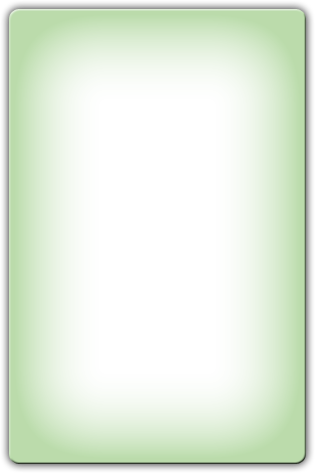 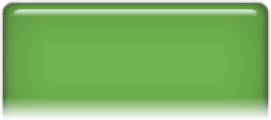 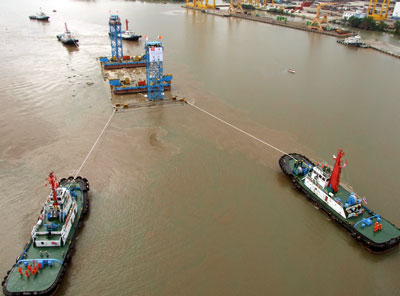 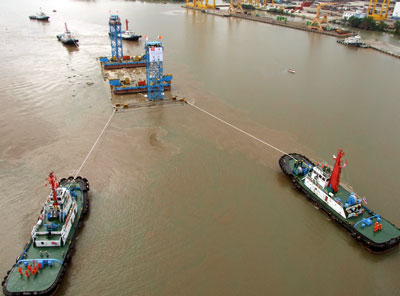 Câu hỏi
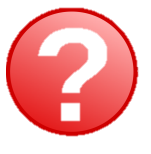 Tại sao lực đẩy của người bố trong Hình có tác dụng như lực đẩy của hai anh em?
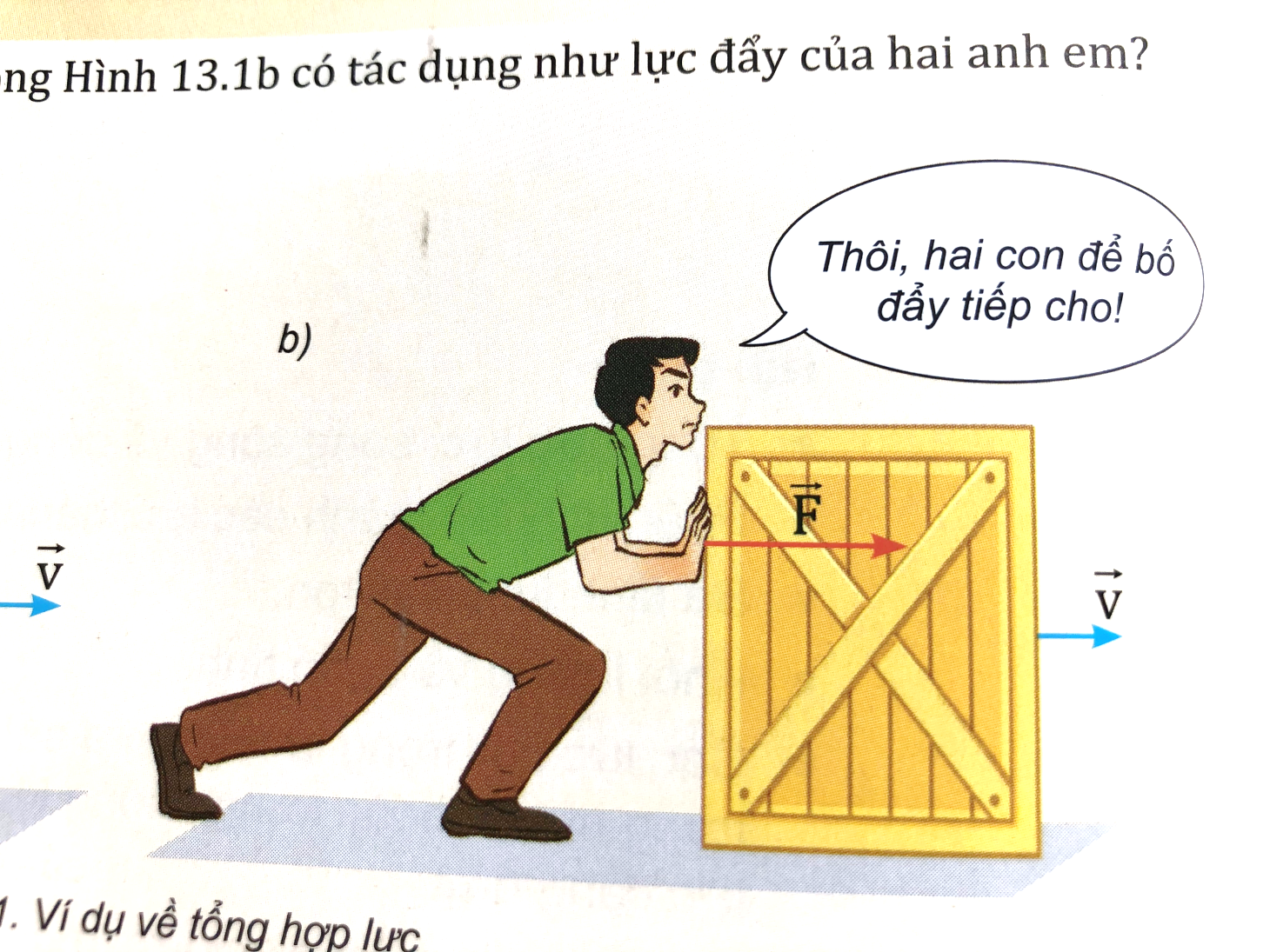 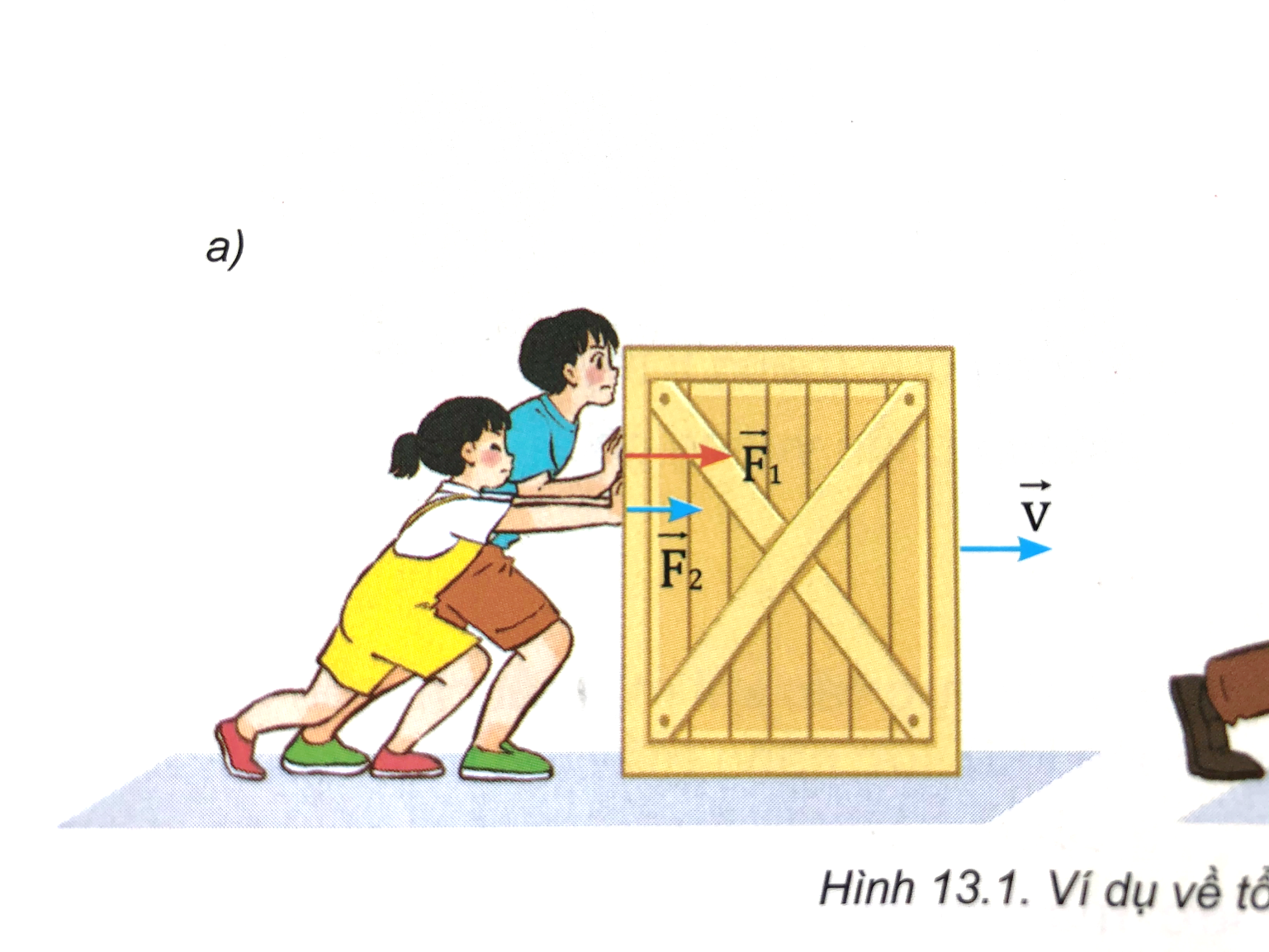 1. Tổng hợp hai lực cùng phương
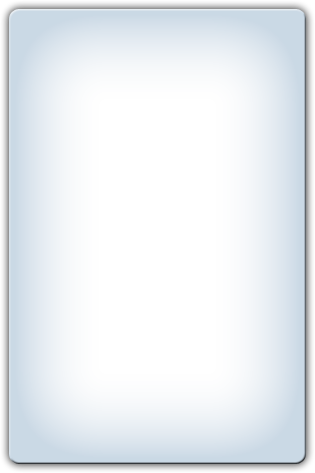 Thảo luận nhóm hình 13.2a, 13.2b
1. Nêu cách xác định độ lớn và chiều của hợp lực trong hai trường hợp: 
Vật chịu tác dụng của hai lực cùng phương, cùng chiều
Tổng hợp lực – hợp lực tác dụng
I
b)  Vật chịu tác dụng của hai lực cùng phương, ngược chiều
2. Nêu quy tắc tổng hợp hai lực cùng phương.
3 N
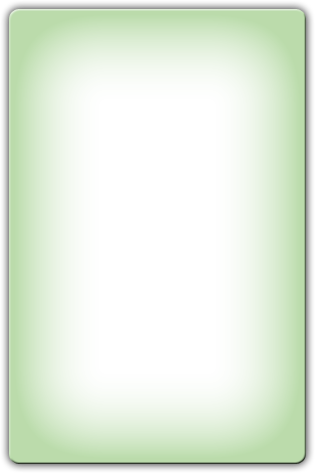 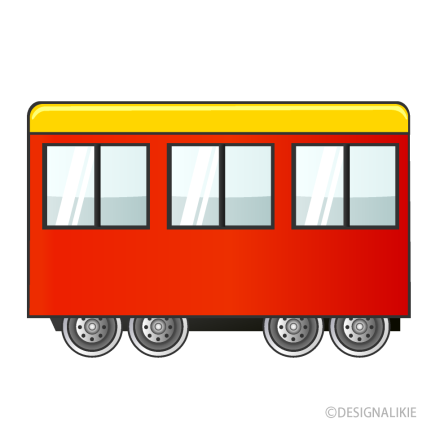 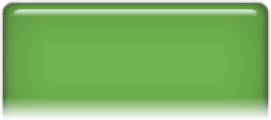 5 N
3 N
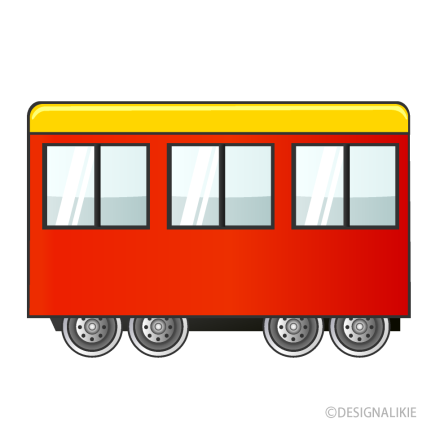 5 N
Hình 13.2a
Hình 13.2b
1. Tổng hợp hai lực cùng phương
1. Cách xác định độ lớn và chiều của hợp lực trong hai trường hợp: 
Vật chịu tác dụng của hai lực cùng phương, cùng chiều
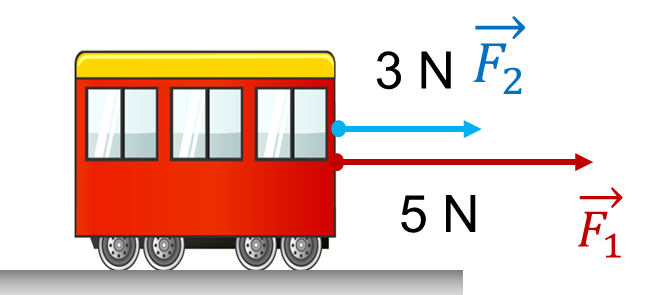 Tổng hợp lực – hợp lực tác dụng
I
3 N
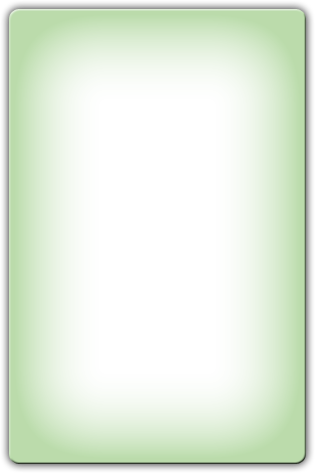 5 N
8 N
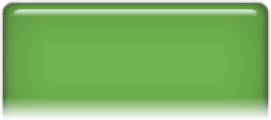 b)  Vật chịu tác dụng của hai lực cùng phương, ngược chiều
3 N
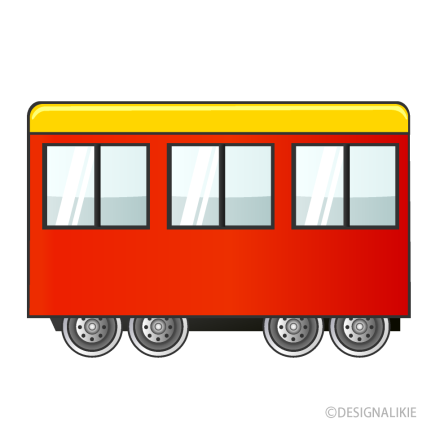 5 N
3 N
5 N
2 N
2. Quy tắc tổng hợp hai lực cùng phương.
2. Tổng hợp hai lực đồng quy
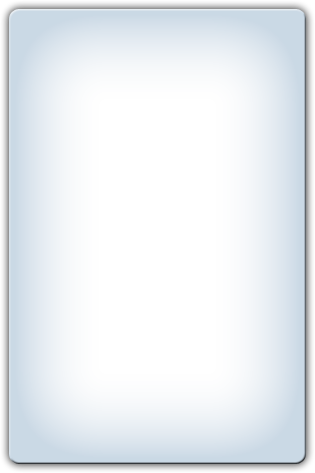 Thảo luận nhóm hình 13.3
Tổng hợp lực – hợp lực tác dụng
I
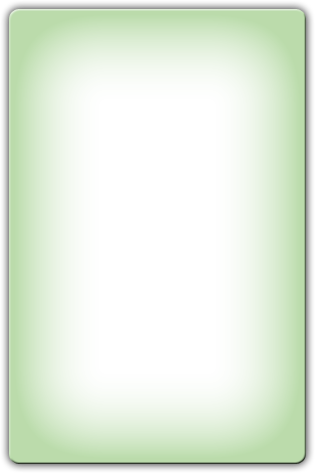 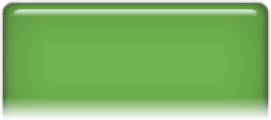 O
Hình 13.3
2. Tổng hợp hai lực đồng quy - Quy tắc hình bình hành
2. Tổng hợp hai lực đồng quy
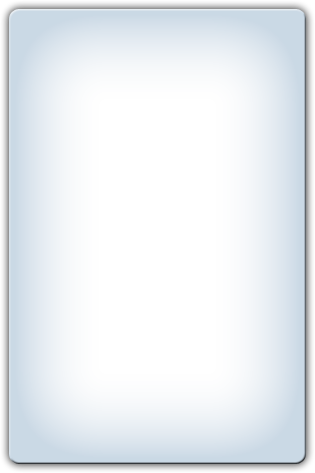 Tổng hợp lực – hợp lực tác dụng
I
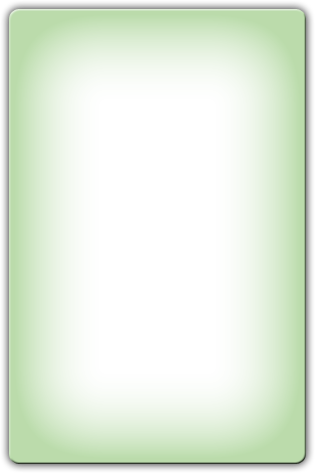 Tổng hợp lực theo quy tắc hình bình hành
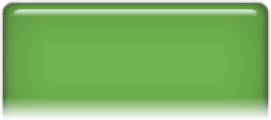 Về độ lớn của hợp lực F:
O
Câu hỏi
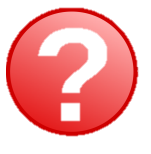 6 N
O
10 N
8 N
Câu hỏi
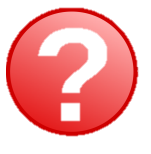 2. Giả sử lực kéo của mỗi tàu kéo đều có độ lớn bằng 8 000 N và góc giữa hai dây cáp bằng 300. 
Biểu diễn các lực kéo của mỗi tàu và hợp lực tác dụng vào tàu hàng 
Tính độ lớn của hợp lực của hai lực kéo. 
Xác định phương và chiều của hợp lực. 
Nếu góc giữa hai dây cáp bằng 900 thì hợp lực của hai lực kéo có phương, chiều và độ lớn như thế nào?
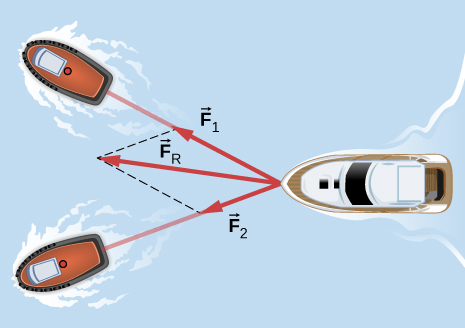 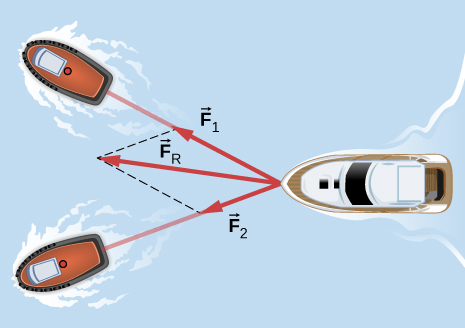 300
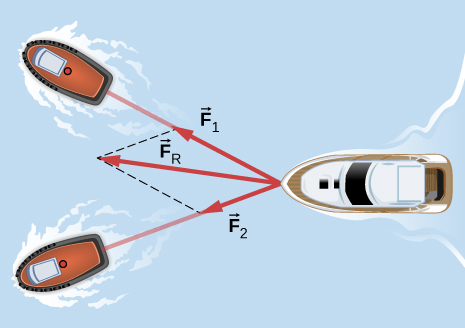 1. Các lực cân bằng
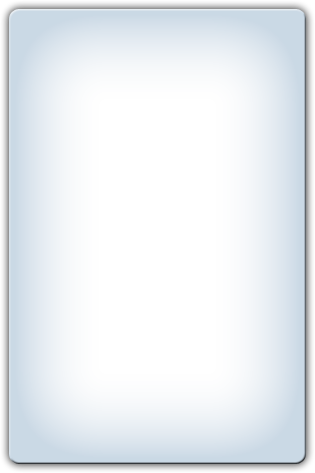 Xét trường hợp vật đứng yên dưới tác dụng của nhiều lực. 
Khi đó tổng hợp các lực tác dụng lên vật bằng 0  Các lực tác dụng lên vật là các lực cân bằng và vật ở trạng thái cân bằng.
Các lực cân bằng và không cân bằng
II
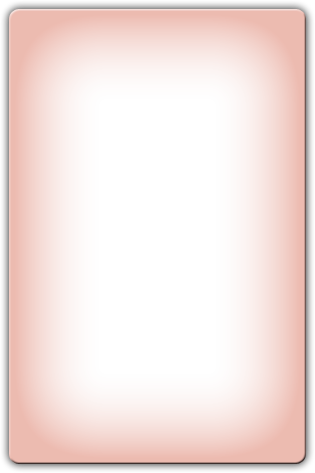 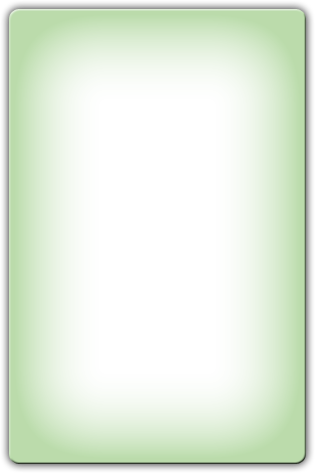 Ví dụ:
Điều kiện để một hệ hai lực cân bằng?
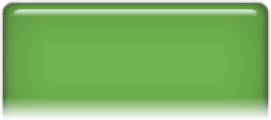 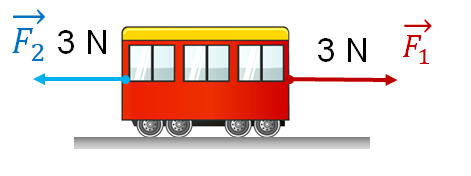 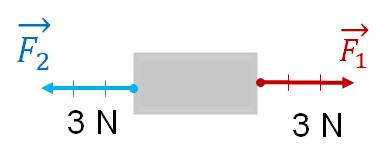 - Cùng độ lớn và ngược chiều
- Cùng tác dụng vào một vật
Câu hỏi
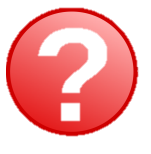 Quan sát quyển sách đang nằm yên trên mặt bàn.
Có những lực nào tác dụng lên quyển sách? 
Các lực này có cân bằng không? Vì sao?
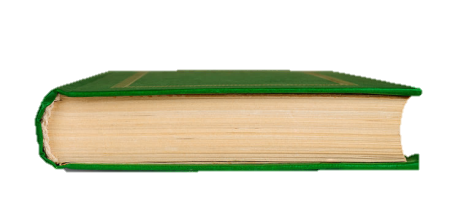 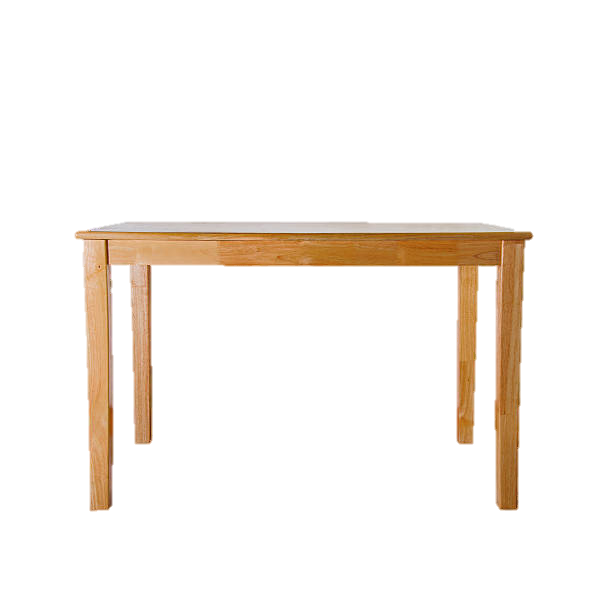 2. Các lực không cân bằng
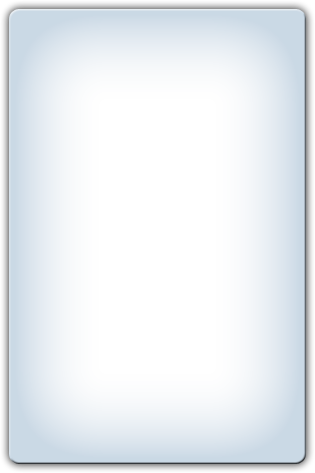 Khi hợp lực của các lực khác 0 thì các lực này không cân bằng.
Hợp lực hay các lực không cân bằng này làm thay đổi vận tốc của vật
Các lực cân bằng và không cân bằng
II
Ví dụ: Một ô tô chịu một lực F1 = 400 N hướng về phía trước và một lực F2 = 300 N hướng về phía sau. Độ lớn hợp lực tác dụng lên ô tô và hướng về phía nào?
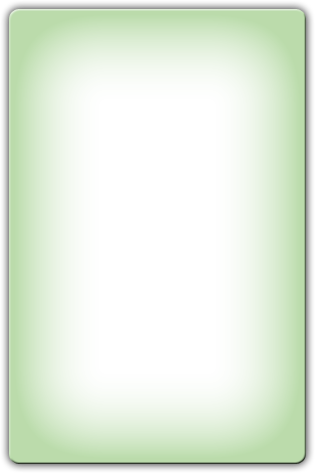 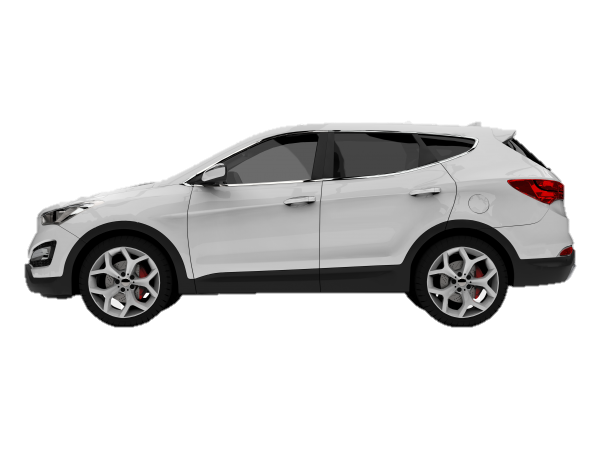 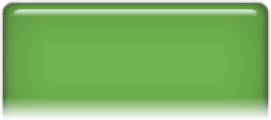 - Hợp lực F = F1 - F2 = 100 N 
- Hướng về phía trước (F1 > F2) làm thay đổi vận tốc của xe.
Câu hỏi
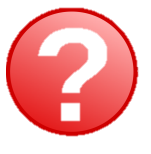 Quan sát mỗi cặp tình huống ở Hình. 
 Tình huống nào có hợp lực khác 0? 
 Mô tả sự thay đổi vận tốc (độ lớn, hướng) của mỗi vật (nếu có).
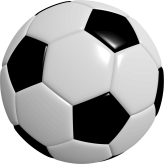 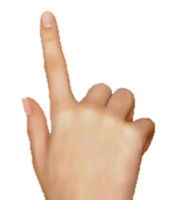 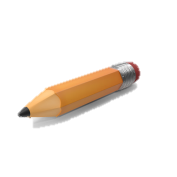 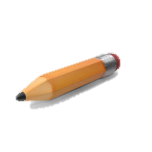 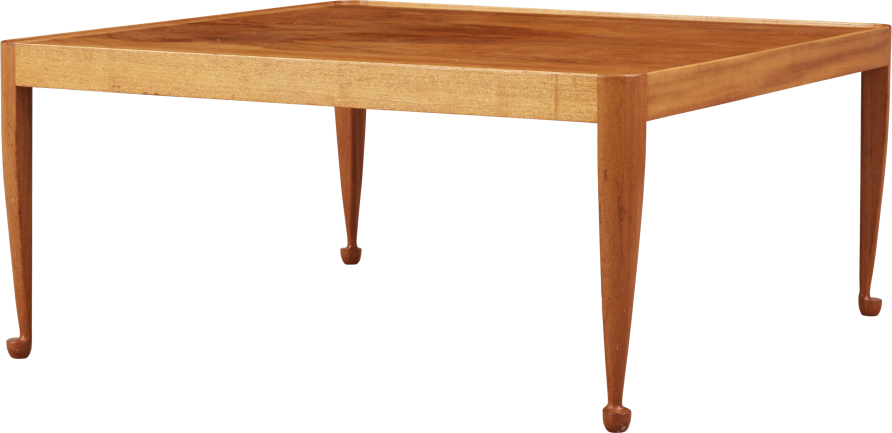 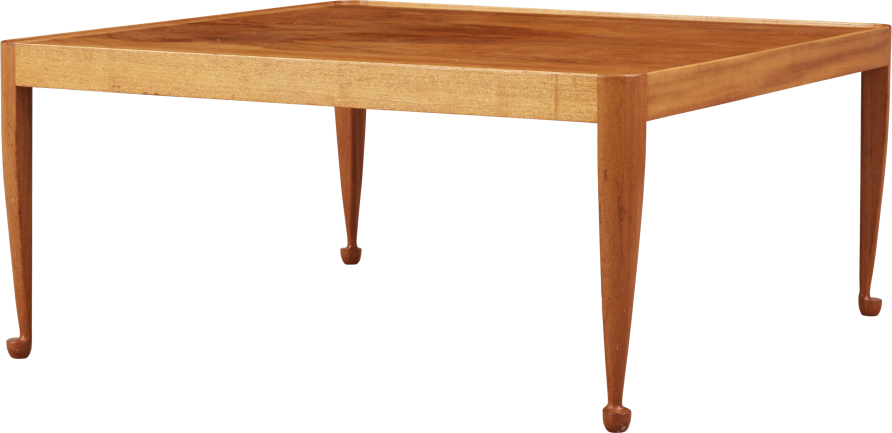 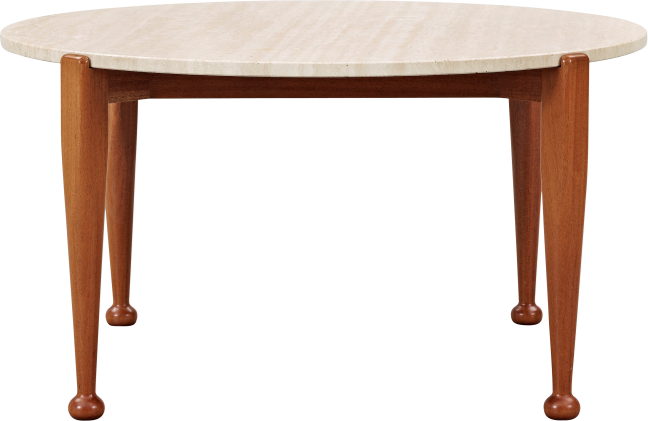 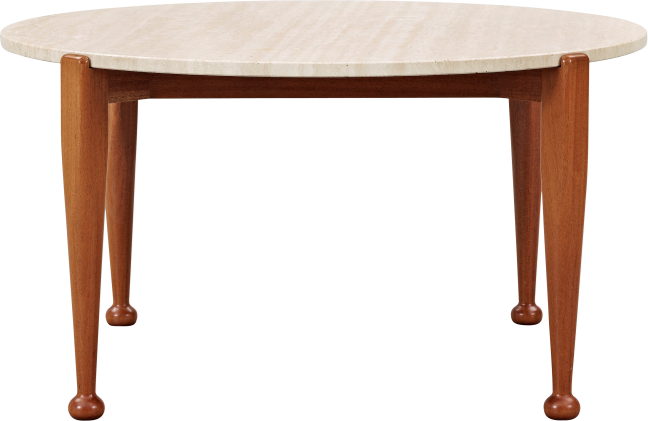 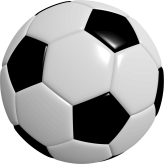 Bút chì nằm yên trên mặt bàn
Quả bóng đang nằm yên ở gần mép bàn
Quả bóng vừa rơi khỏi mép bàn
Dùng tay đẩy để bút chì chuyển động nhanh dần
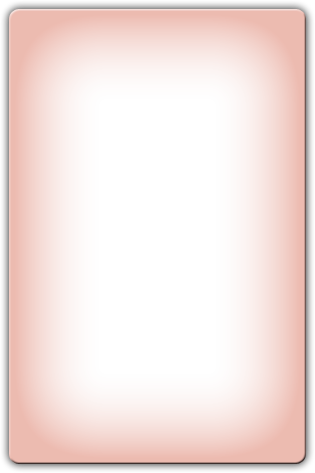 Phân tích lực là thay thế một lực bằng các lực thành phần có tác dụng giống hệt lực đó
1. Quy tắc
Phân tích lực
III
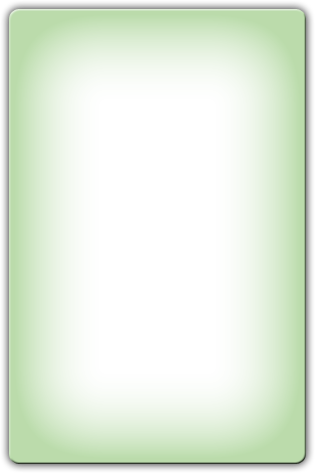 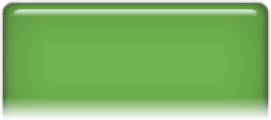 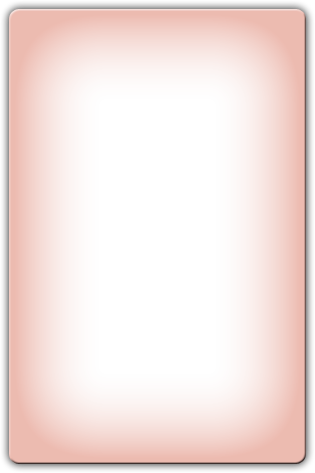 Phân tích lực là thay thế một lực bằng các lực thành phần có tác dụng giống hệt lực đó
1. Quy tắc
Phân tích lực
III
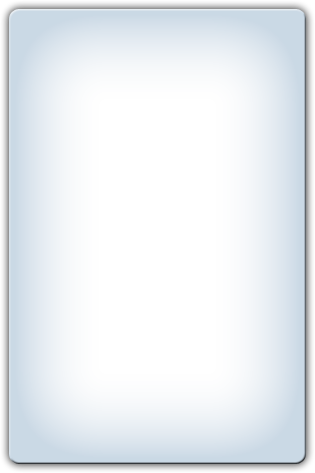 y
Thường phân tích một lực thành hai lực thành phần vuông góc với nhau để lực thành phần này không có tác dụng nào theo phương của lực thành phần kia
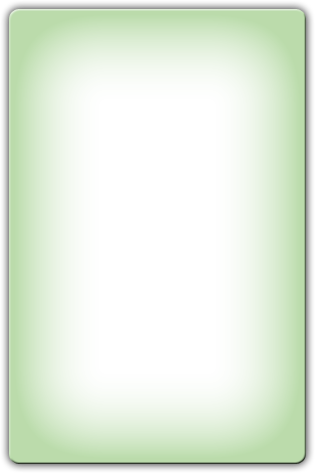 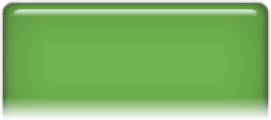 x
Phân tích lực là phép làm ngược lại với tổng hợp lực nhưng chỉ được áp dụng vào trường hợp riêng nêu trên.
2. Chú ý
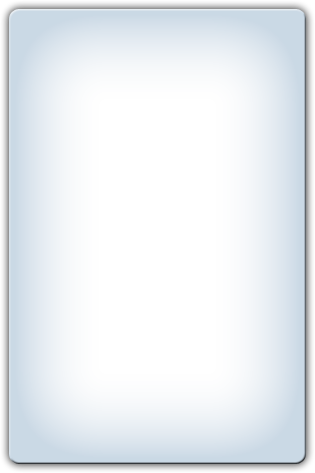 Chỉ khi xác định được một lực có tác dụng theo hai phương vuông nào thì mới phân tích lực theo hai phương vuông góc đó
Phân tích lực
III
3. Ví dụ
Xét một vật đang trượt trên một mặt phẳng nghiêng nhẵn.
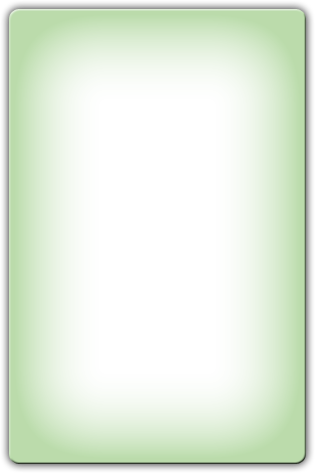 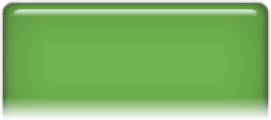 Một mặt nó ép vật vào mặt phẳng nghiêng
Mặt khác nó kéo vật trượt theo mặt phẳng nghiêng xuống dưới.
Câu hỏi
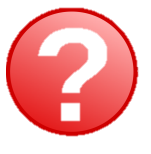 Một vật được giữ yên trên một mặt phẳng nghiêng nhẵn bởi một lò xo. 
Có những lực nào tác dụng lên vật? 
Phân tích trọng lực tác dụng lên vật thành hai lực thành phần và nêu rõ tác dụng của hai lực này.
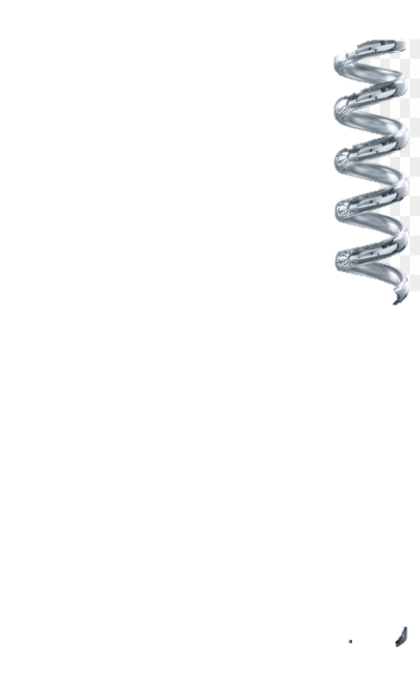 
LUYỆN TẬP
Câu 1. Độ lớn của hợp lực hai lực đồng qui hợp với nhau góc α là:
A. F2 = F12 + F22 + 2F1F2.cosα.	B. F2 = F12 + F22 - 2F1F2.cosα.
C. F = F1 + F2 + 2F1F2.cosα.		D. F2 = F12 + F22 + 2F1F2.
Câu 2. Có hai lực đồng qui có độ lớn bằng 9 N và 12 N. Trong số các giá trị sau đây, giá trị nào có thể là độ lớn của hợp lực?
A. 25 N.		B. 15 N.		C. 2 N.		D. 1 N.
LUYỆN TẬP
Câu 5. Cho hai lực đồng qui có cùng độ lớn 600 N. Hỏi góc giữa 2 lực bằng bao nhiêu thì hợp lực cũng có độ lớn bằng 600 N.
A.  = 00.		B.  = 900.		C.  = 1800.		D. 120o.
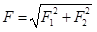 LUYỆN TẬP
Câu 9. Các lực tác dụng lên một vật gọi là cân bằng khi
A. hợp lực của tất cả các lực tác dụng lên vật bằng không.
B. hợp lực của tất cả các lực tác dụng lên vật là hằng số.
C. vật chuyển động với gia tốc không đổi.
D. vật đứng yên.
LUYỆN TẬP
Câu 10. Hợp lực của hai lực có độ lớn 3 N và 4 N có độ lớn 5 N. Góc giữa hai lực đó bằng bao nhiêu?
A. 900.		B. 600.		C. 300.		D. 450.
Câu 12.. Hai lực cân bằng là:
A. tác dụng vào cùng một vật.
B. không bằng nhau về độ lớn.
C. bằng nhau về độ lớn nhưng không nhất thiết phải cùng giá.
D. có cùng độ lớn, cùng phương, ngược chiều tác dụng vào hai vật khác nhau.
LUYỆN TẬP
Câu 13. Hai lực cân bằng không thể có:
A. cùng hướng.	B. cùng phương.	C. cùng giá.	       D. cùng độ lớn.
Câu 15. Điều nào sau đây sai khi nói về đặc điểm của hai lực cân bằng?
A. Cùng chiều.	B. Cùng giá.	   C. Ngược chiều.	     D. Cùng độ lớn.
LUYỆN TẬP
Câu 16. Cho hai lực đồng quy có độ lớn bằng 7 N và 11 N. Giá trị của hợp lực có thể là giá trị nào trong các giá trị sau đây?
A. 19 N.		B. 15 N.		C. 3 N.		D. 2 N.
Câu 17. Cho hai lực đồng quy có độ lớn bằng 8 N và 12 N. Giá trị của hợp lực không thể là giá trị nào trong các giá trị sau đây?
A. 19 N.		B. 4 N.		C. 21 N.		D. 7 N.
Câu 18. Chất điểm chịu tác dụng đồng thời của hai lực F1 = F2 =10 N. Góc giữa hai vecto lực bằng 300. Hợp lực của hai lực trên có độ lớn là
A. 19,3 N.		B. 9,7 N.		C. 17,3 N.		D. 8,7 N.
LUYỆN TẬP
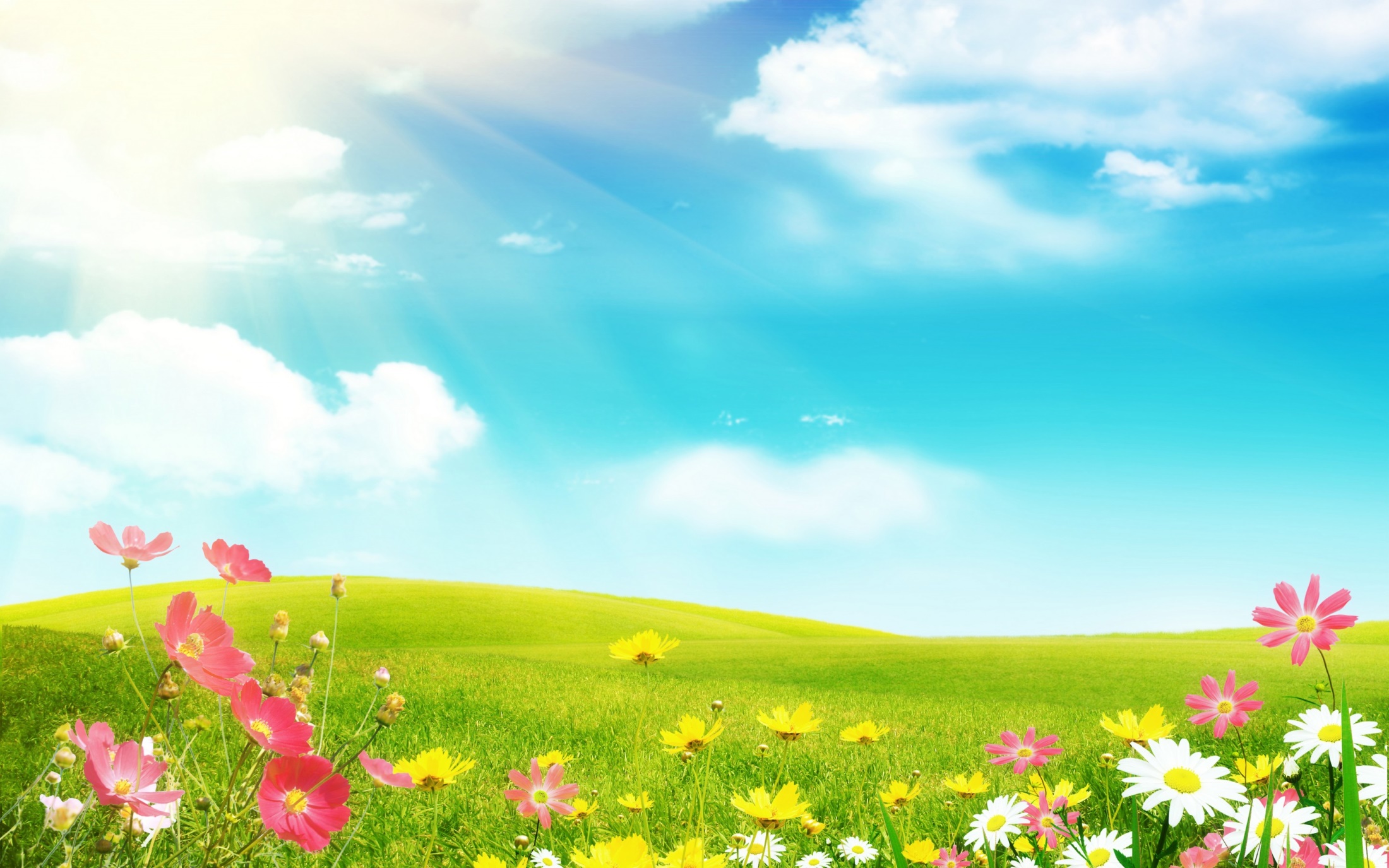 SỞ GIÁO DỤC VÀ ĐÀO TẠO BÌNH ĐỊNHTRƯỜNG THPT SỐ 2 PHÙ MỸ
TỔ: LÝ - HÓA
CẢM ƠN QUÝ THẦY CÔ
VÀ HỌC SINH
GIÁO VIÊN: TÔ NGỌC LONG